DOKUMENSISTEM PENJAMINAN MUTU INTERNAL(KEBIJAKAN, STANDAR, MANUAL DAN FORMULIR)STANDAR NAMA DOKUMEN STANDAR (1)
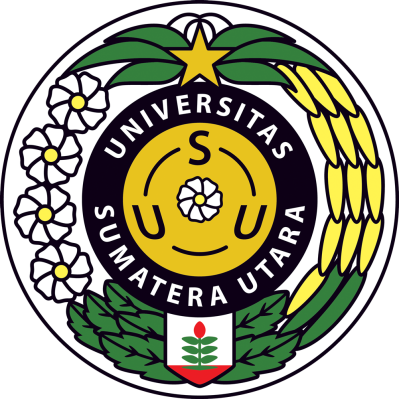 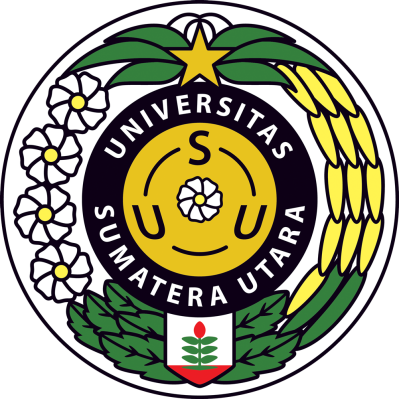